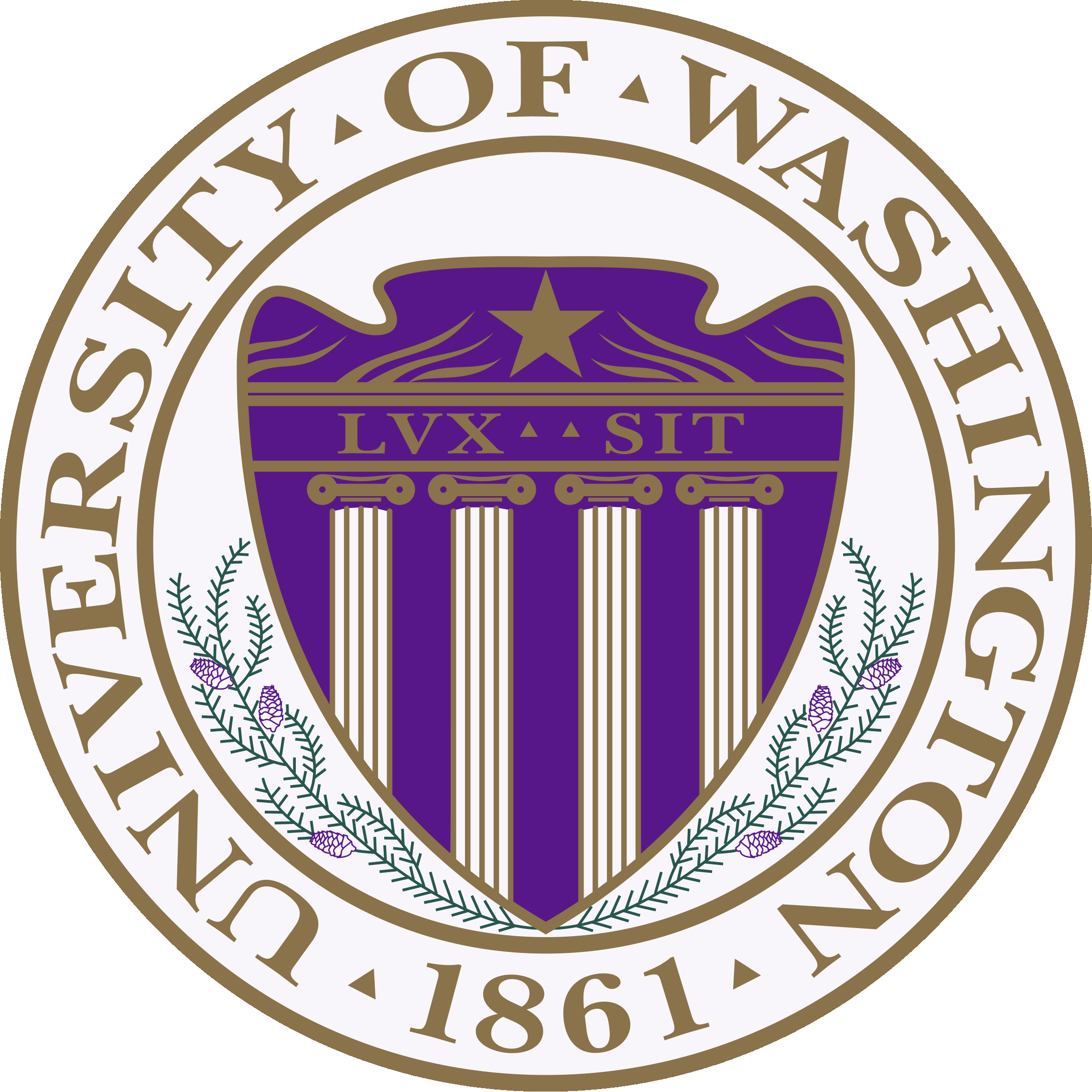 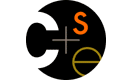 CSE373: Data Structures & AlgorithmsLecture 15: Introduction to Graphs
Nicki Dell
Spring 2014
Announcements
Homework 4 is out
Implementing hash tables and hash functions
Due Wednesday May 14th at 11pm
Allowed to work with a partner

Midterm next Friday in-class
Spring 2014
CSE373: Data Structures & Algorithms
2
Midterm, in-class Friday May 9th
In class, closed notes, closed book. 

Covers everything up to and including hashing. 
Stacks, queues
Induction
Asymptotic analysis and Big-Oh
Dictionaries, BSTs, AVL Trees
Binary heaps and Priority Queues
Disjoint sets and Union-Find
Hash Tables and Collisions

Information, sample past exams and solutions posted online.
Spring 2014
CSE373: Data Structures & Algorithms
3
Graphs
A graph is a formalism for representing relationships among items
Very general definition because very general concept

A graph is a pair
	G = (V,E)
A set of vertices, also known as nodes  
	V = {v1,v2,…,vn}
A set of edges 
	E = {e1,e2,…,em}
Each edge ei is a pair of vertices 
	(vj,vk)
An edge “connects” the vertices

Graphs can be directed or undirected
Han
Luke
Leia
V = {Han,Leia,Luke}
E = {(Luke,Leia), 
     (Han,Leia), 
     (Leia,Han)}
Spring 2014
CSE373: Data Structures & Algorithms
4
D
A
C
B
Undirected Graphs
In undirected graphs, edges have no specific direction
Edges are always “two-way”
Thus, (u,v)  E  implies (v,u)  E  
Only one of these edges needs to be in the set
The other is implicit, so normalize how you check for it

Degree of a vertex: number of edges containing that vertex
Put another way: the number of adjacent vertices
Spring 2014
CSE373: Data Structures & Algorithms
5
D
A
C
B
Directed Graphs
In directed graphs (sometimes called digraphs), edges have a direction
A
C
or
2 edges here
B
Thus, (u,v)  E does not imply (v,u)  E.  
Let (u,v)  E mean u → v 
Call u the source and v the destination
In-degree of a vertex: number of in-bound edges,i.e., edges where the vertex is the destination
Out-degree of a vertex: number of out-bound edgesi.e., edges where the vertex is the source
Spring 2014
CSE373: Data Structures & Algorithms
6
Self-Edges, Connectedness
A self-edge a.k.a. a loop is an edge of the form (u,u)
Depending on the use/algorithm, a graph may have:
No self edges
Some self edges
All self edges (often therefore implicit, but we will be explicit)

A node can have a degree / in-degree / out-degree of zero

A graph does not have to be connected
Even if every node has non-zero degree
Spring 2014
CSE373: Data Structures & Algorithms
7
D
V = {A, B, C, D}
E = {(C, B), 
     (A, B), 
     (B, A)
     (C, D)}
More notation
A
C
B
For a graph G = (V,E):

|V| is the number of vertices
|E| is the number of edges
Minimum? 
Maximum for undirected? 
Maximum for directed?     

If (u,v)  E 
Then v is a neighbor of u, i.e., v is adjacent to u
Order matters for directed edges
u is not adjacent to v unless (v,u)  E
0
|V||V+1|/2  O(|V|2)
|V|2  O(|V|2)
(assuming self-edges allowed, else subtract |V|)
Spring 2014
CSE373: Data Structures & Algorithms
8
Examples
Which would use directed edges?  Which would have self-edges?  Which would be connected?  Which could have 0-degree nodes?

Web pages with links
Facebook friends
Methods in a program that call each other
Road maps (e.g., Google maps)
Airline routes
Family trees
Course pre-requisites
Spring 2014
CSE373: Data Structures & Algorithms
9
Weighted Graphs
In a weighed graph, each edge has a weight a.k.a. cost
Typically numeric (most examples use ints)
Orthogonal  to whether graph is directed
Some graphs allow negative weights; many do not
20
Clinton
Mukilteo
30
Kingston
Edmonds
35
Bainbridge
Seattle
60
Bremerton
Spring 2014
CSE373: Data Structures & Algorithms
10
Examples
What, if anything, might weights represent for each of these?  
Do negative weights make sense?

Web pages with links
Facebook friends
Methods in a program that call each other
Road maps (e.g., Google maps)
Airline routes
Family trees
Course pre-requisites
Spring 2014
CSE373: Data Structures & Algorithms
11
Paths and Cycles
A path is a list of vertices [v0,v1,…,vn] such that (vi,vi+1) E for all 0  i < n.  Say “a path from v0 to vn”

A cycle is a path that begins and ends at the same node (v0==vn)
Chicago
Seattle
Salt Lake City
San Francisco
Dallas
Example: [Seattle, Salt Lake City, Chicago, Dallas, San Francisco, Seattle]
Spring 2014
CSE373: Data Structures & Algorithms
12
Path Length and Cost
Path length: Number of edges in a path
Path cost: Sum of  weights of edges in a path

Example whereP= [Seattle, Salt Lake City, Chicago, Dallas, San Francisco, Seattle]
Chicago
3.5
Seattle
2
2
length(P) = 
  cost(P) =
5
Salt Lake City
2
2.5
11.5
2.5
2.5
3
Dallas
San Francisco
Spring 2014
CSE373: Data Structures & Algorithms
13
Simple Paths and Cycles
A simple path repeats no vertices, except the first might be the last[Seattle, Salt Lake City, San Francisco, Dallas][Seattle, Salt Lake City, San Francisco, Dallas, Seattle]

Recall, a cycle is a path that  ends where it begins[Seattle, Salt Lake City, San Francisco, Dallas, Seattle][Seattle, Salt Lake City, Seattle, Dallas, Seattle]

A simple cycle is a cycle and a simple path[Seattle, Salt Lake City, San Francisco, Dallas, Seattle]
Spring 2014
CSE373: Data Structures & Algorithms
14
Paths and Cycles in Directed Graphs
Example:






Is there a path from A to D?    

Does the graph contain any cycles?
D
A
C
B
No
No
Spring 2014
CSE373: Data Structures & Algorithms
15
Undirected-Graph Connectivity
An undirected graph is connected if for allpairs of vertices u,v, there exists a path from u to v






An undirected graph is complete, a.k.a. fully connected if for all pairs of vertices u,v, there exists an edge from u to v
Connected graph
Disconnected graph
plus self edges
Spring 2014
CSE373: Data Structures & Algorithms
16
Directed-Graph Connectivity
A directed graph is strongly connected if there is a path from every vertex to every other vertex


A directed graph is weakly connected if there is a path from every vertex to every other vertex ignoring direction of edges


A complete a.k.a. fully connected directed graph has an edge from every vertex to every other vertex
plus self edges
Spring 2014
CSE373: Data Structures & Algorithms
17
Trees as Graphs
When talking about graphs, 
we say a tree is a graph that is:
Undirected
Acyclic
Connected

So all trees are graphs, but not all graphs are trees
Spring 2014
CSE373: Data Structures & Algorithms
18
D
E
A
B
B
C
A
D
E
F
C
G
H
F
G
H
Rooted Trees
We are more accustomed to rooted trees where:
We identify a unique root
We think of edges as directed: parent to children

Given a tree, picking a root gives a unique rooted tree 
The tree is just drawn differently
redrawn
Spring 2014
CSE373: Data Structures & Algorithms
19
D
E
B
A
C
F
G
H
Rooted Trees
We are more accustomed to rooted trees where:
We identify a unique root
We think of edges as directed: parent to children

Given a tree, picking a root gives a unique rooted tree 
The tree is just drawn differently
F
redrawn
G
H
C
A
B
D
E
Spring 2014
CSE373: Data Structures & Algorithms
20
Directed Acyclic Graphs (DAGs)
A DAG is a directed graph with no (directed) cycles
Every rooted directed tree is a DAG
But not every DAG is a rooted directed tree





Every DAG is a directed graph
But not every directed graph is a DAG
Spring 2014
CSE373: Data Structures & Algorithms
21
Examples
Which of our directed-graph examples do you expect to be a DAG?

Web pages with links
Methods in a program that call each other
Airline routes
Family trees
Course pre-requisites
Spring 2014
CSE373: Data Structures & Algorithms
22
Density / Sparsity
Recall: In an undirected graph, 0 ≤ |E| < |V|2
Recall: In a directed graph: 0 ≤ |E| ≤ |V|2
So for any graph, O(|E|+|V|2) is O(|V|2)

Another fact: If an undirected graph is connected, then |V|-1 ≤ |E|

Because |E| is often much smaller than its maximum size, we do not always approximate |E| as O(|V|2)
This is a correct bound, it just is often not tight
If it is tight, i.e., |E| is (|V|2) we say the graph is dense
More sloppily, dense means “lots of edges”
If |E| is O(|V|) we say the graph is sparse
More sloppily, sparse means “most possible edges missing”
Spring 2014
CSE373: Data Structures & Algorithms
23
What is the Data Structure?
So graphs are really useful for lots of data and questions 
For example, “what’s the lowest-cost path from x to y”

But we need a data structure that represents graphs

The “best one” can depend on:
Properties of the graph (e.g., dense versus sparse)
The common queries (e.g., “is (u,v) an edge?” versus “what are the neighbors of node u?”)

So we’ll discuss the two standard graph representations
Adjacency Matrix and Adjacency List
Different trade-offs, particularly time versus space
Spring 2014
CSE373: Data Structures & Algorithms
24
D(3)
A(0)
C(2)
B(1)
Adjacency Matrix
Assign each node a number from 0 to |V|-1
A |V| x |V| matrix (i.e., 2-D array) of Booleans (or 1 vs. 0)
If M is the matrix, then M[u][v] being true                    means there is an edge from u to v
0
1
2
3
0
F
T
F
F
1
T
F
F
F
F
F
T
T
2
3
F
F
F
F
Spring 2014
CSE373: Data Structures & Algorithms
25
Adjacency Matrix Properties
Running time to:
Get a vertex’s out-edges: 
Get a vertex’s in-edges: 
Decide if some edge exists: 
Insert an edge:
Delete an edge: 

Space requirements:
|V|2 bits

Best for sparse or dense graphs?
Best for dense graphs
O(|V|)
O(|V|)
O(1)
O(1)
0
1
2
3
O(1)
0
F
T
F
F
1
T
F
F
F
F
F
T
T
2
3
F
F
F
F
Spring 2014
CSE373: Data Structures & Algorithms
26
Adjacency Matrix Properties
How will the adjacency matrix vary for an undirected graph?
Undirected will be symmetric around the diagonal

How can we adapt the representation for weighted graphs?
Instead of a Boolean, store a number in each cell
Need some value to represent ‘not an edge’
In some situations, 0 or -1 works
Spring 2014
CSE373: Data Structures & Algorithms
27
D(3)
0
A(0)
C(2)
1
B(1)
2
3
Adjacency List
Assign each node a number from 0 to |V|-1
An array of length |V| in which each entry stores a list of all adjacent vertices (e.g., linked list)
1
/
0
/
3
1
/
/
Spring 2014
CSE373: Data Structures & Algorithms
28
0
1
2
3
Adjacency List Properties
Running time to:
Get all of a vertex’s out-edges: 
	O(d) where d is out-degree of vertex	 
Get all of a vertex’s in-edges:
	O(|E|) (but could keep a second adjacency list for this!) 
Decide if some edge exists: 
	O(d) where d is out-degree of source
Insert an edge: 
    O(1) (unless you need to check if it’s there) 
Delete an edge: 
    O(d) where d is out-degree of source 

Space requirements:
O(|V|+|E|)
1
/
0
/
3
1
/
/
Good for sparse graphs
Spring 2014
CSE373: Data Structures & Algorithms
29
Next…
Okay, we can represent graphs

Next lecture we’ll implement some useful and non-trivial algorithms

Topological sort: Given a DAG, order all the vertices so that every vertex comes before all of its neighbors

Shortest paths: Find the shortest or lowest-cost path from x to y
Related: Determine if there even is such a path
Spring 2014
CSE373: Data Structures & Algorithms
30